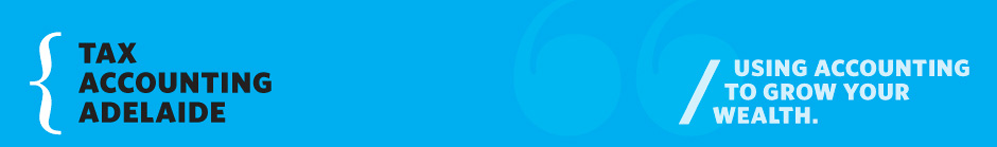 Le tasse per i nuovi arrivati in Australia
By Tax Agent in Adelaide Romeo Caporaso of
www.TaxAccountingAdelaide.com
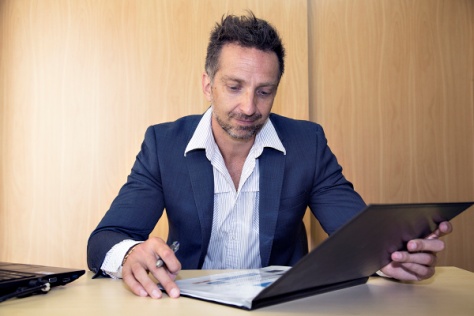 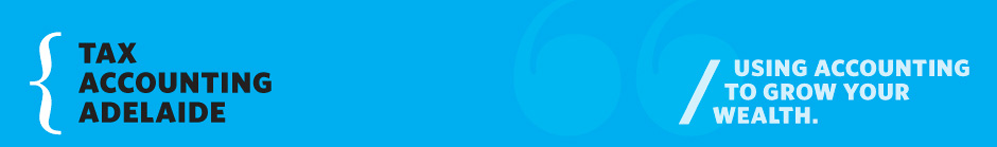 Per dipendenti o imprenditori si fa una dichiarazione annuale – tax return.L’anno fiscale – tax year – va dal  1 Luglio al 30 Giugno.L’ufficio delle imposte si chiama Australian Taxation Office, o anche Tax Office o ATO
By Business Tax Accountant in Adelaide Romeo Caporaso of
www.TaxAccountingAdelaide.com
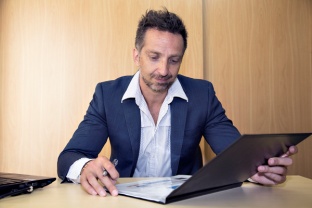 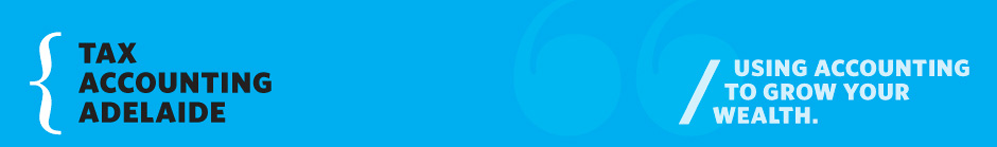 Come funzionano le tasse qui?Entrata meno deduzioni = profitto tassabile (taxable income) Il ‘taxable income’ e’ tassato secondo un sistema progressivo Le tasse su taxable income meno le tasse pagate/scaricate duranto l’anno come il lavoro – calcola il rimborso o la cifra pagabileI Rimborsi sono pagati soltanto nei conti correnti e arrivano in meno di 30 giorniLe ricevute delle deduzioni si devono mantenere per 5 anni
By Business Tax Accountant in Adelaide Romeo Caporaso of
www.TaxAccountingAdelaide.com
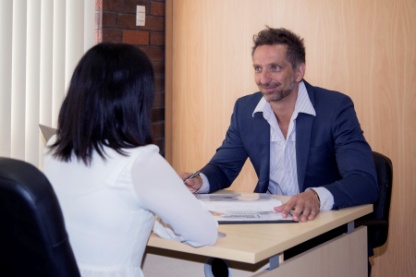 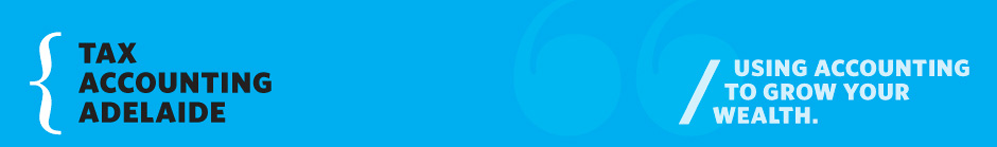 Tax rates 2015–16The following rates for 2015–16 apply from 1 July 2015. Taxable incomeTax on this income0 – $18,200 	Nil$18,201 – $37,000 	19c for each $1 over $18,200$37,001 – $80,000 		$3,572 plus 32.5c for each $1 over $37,000$80,001 – $180,000		$17,547 plus 37c for each $1 over $80,000$180,001 and over		$54,547 plus 45c for each $1 over $180,000The above rates do not include the:Medicare levy of 2%Temporary Budget Repair Levy; this levy is payable at a rate of 2% for taxable incomes over $180,000.
By Business Tax Accountant in Adelaide Romeo Caporaso of
www.TaxAccountantAdelaide.com/book
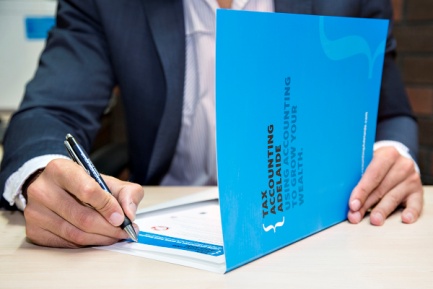 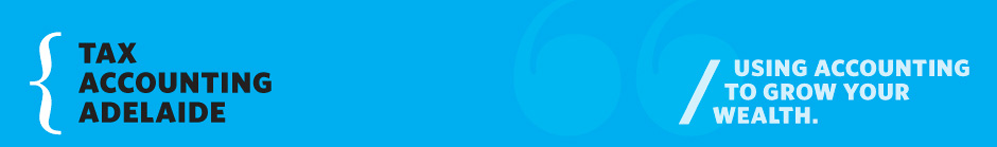 Come si invia il tax return?Ci si può rivolgere ad un commercialista - tax agent – e la spesa media é di circa $143 oppurefai da solo scaricando il software ATO che si chiama  Etax
By Business Tax Accountant in Adelaide Romeo Caporaso of
http://www.taxaccountingadelaide.com/is-it-worth-having-a-tax-agent
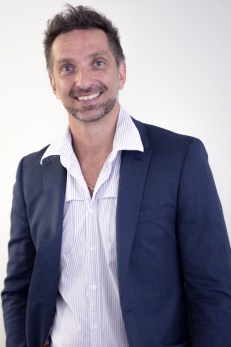 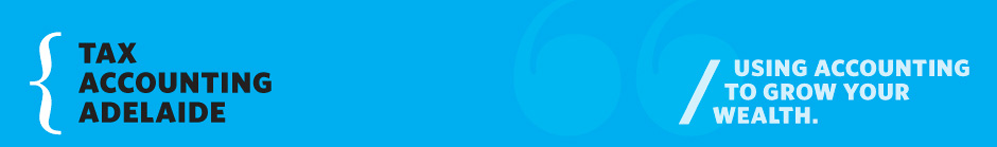 Se si parte dall’ Australia per sempreMantieni aperto il conto corrente in Australia per l’ultimo rimborsoFai sapere al commercialista - Tax agent - che parti e vorresti l’ultimo tax return fatto via’emailNon si puo fare prima che finisce l’anno fiscale, cioé prima del 30th Giugno- . Il tax return può essere firmato per emailContatta  I Fondi della superannuation, avvisando che vorresti chiude i conti e che parti per sempre dall’ Australia
By Business Tax Accountant in Adelaide Romeo Caporaso of
www.TaxAccountingAdelaide.com
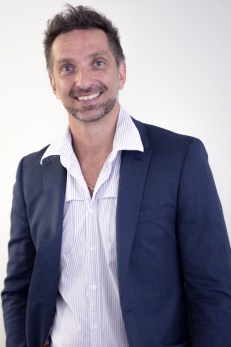 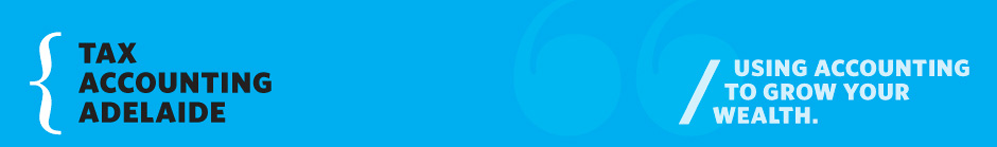 Domande??
At 202 Gorge Road Newton 5074Romeo Caporaso of
www.TaxAccountingAdelaide.com
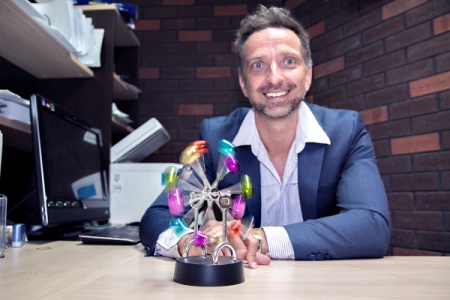